Welcome to Class!
Mrs. Sarah Harper
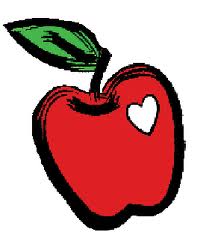 What is Important?
I hope to help lay out the foundation of your child’s future with your help.
I hope to introduce real world experiences in the subjects they learn in my class, such as math, science, and history.
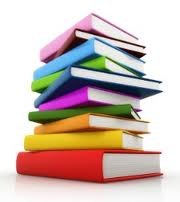 My Ideas for the Classroom
I want your child to be able to get involved in the classroom.
I want your child to be able to use critical thinking, and problem solving.
I want your child to get excited about learning.
Team work is essential!
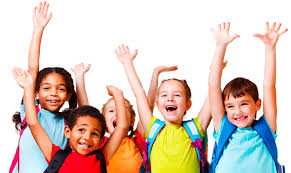 Student Involvement
Participation in lessons
Teamwork, or group work 
Student jobs in the classroom
Students help to create rules and incentives within school guidelines
Meeting the needs of every child
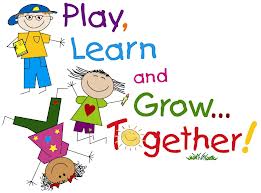 What Will the Classroom Look Like?
Desks will be in groups rather than rows
A lot of resources and material will be accessible 
Class participation and interaction
Visual encouragement for your child
Projects that involve critical thinking
Building the curriculum around experiences, interests, & abilities of students to encourage students to learn. 
I look forward to a great year!
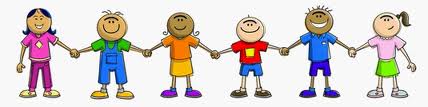